TOÁN 6
Tập 1
Tuần 18
Bài tập cuối chương III – Tiết 2
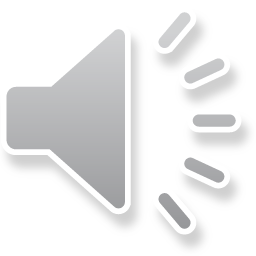 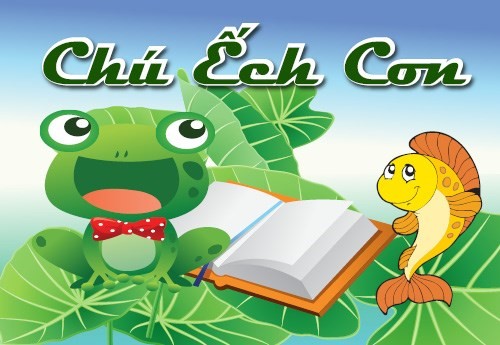 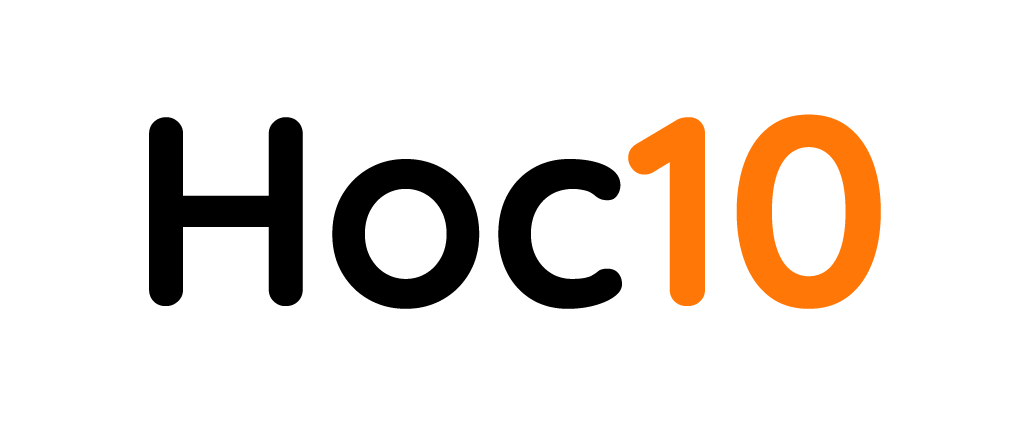 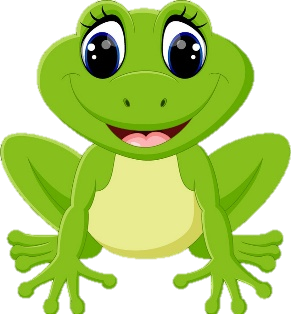 Hướng dẫn:
Bấm vào chú ếch tương ứng để hiện thị câu hỏi
Bấm vào chú ếch trên màn hình câu hỏi để quay lại trqng ban đầu
Bấm vào các ô vuông để hiện đáp án đung/sai
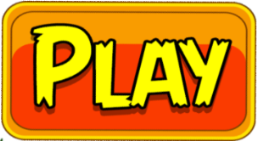 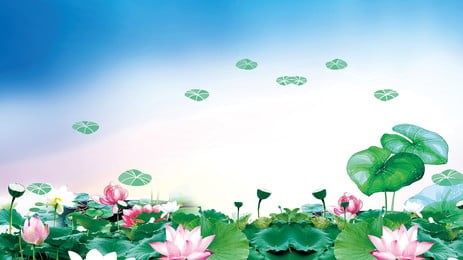 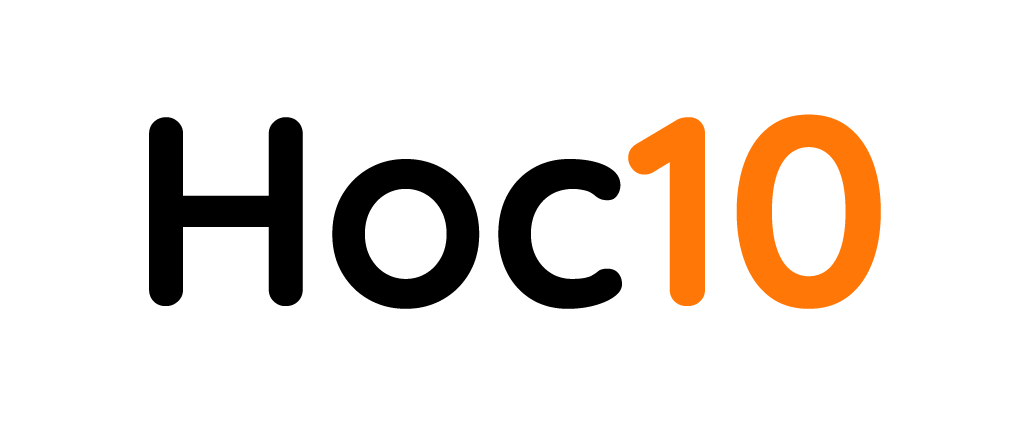 BÀI MỚI
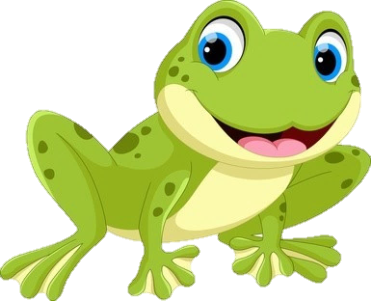 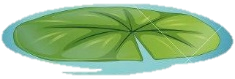 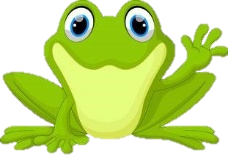 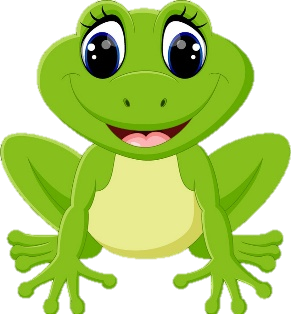 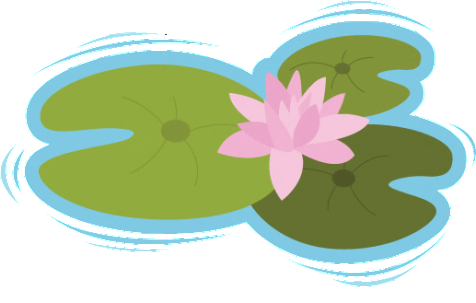 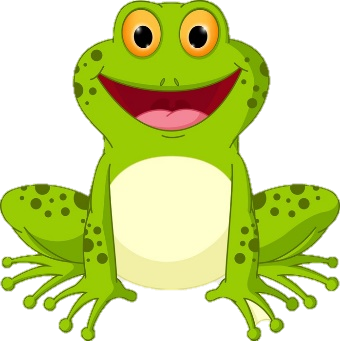 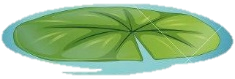 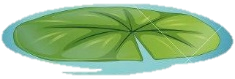 [Speaker Notes: Bấm vào các chú ếch để chọn câu hỏi]
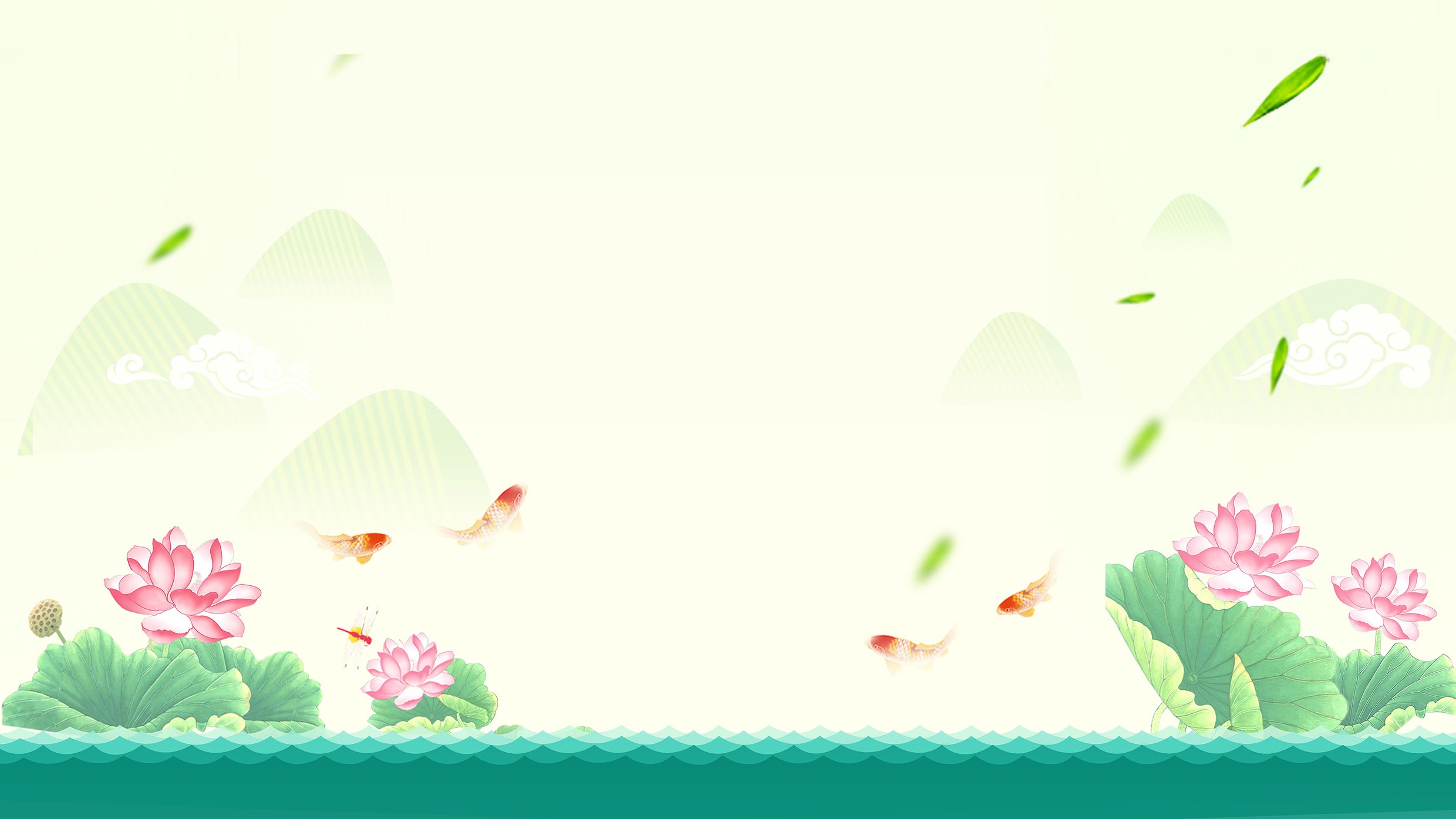 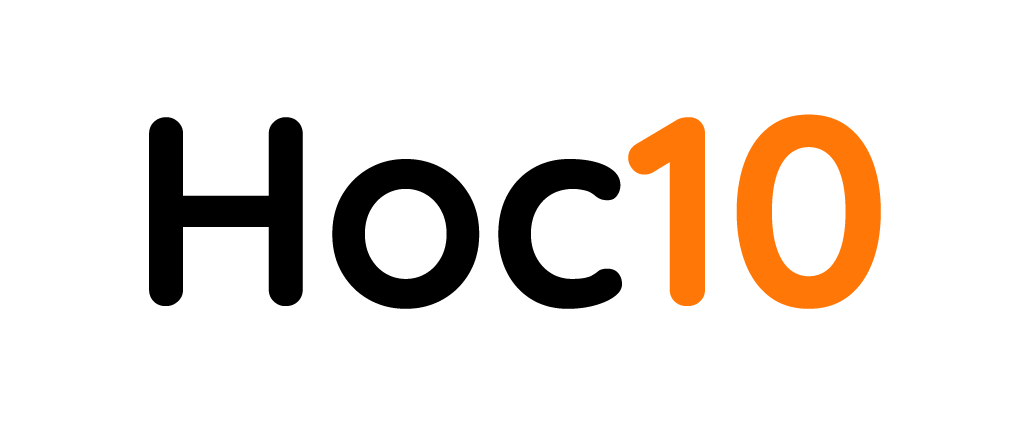 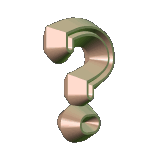 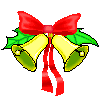 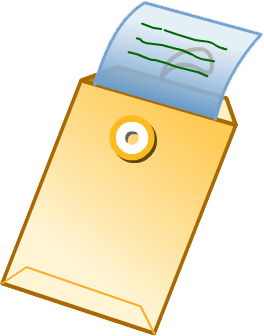 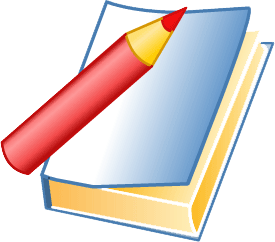 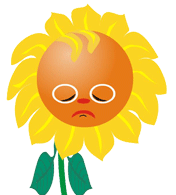 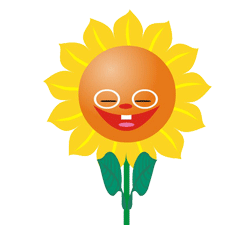 Tiếc quá …! Bạn chọn sai rồi !
Đáp án
Làm lại
Hoan hô . Bạn chọn đúng rồi !
1. Hãy đếm xem trong hình bên có bao nhiêu hình vuông?
4
5
1
7
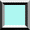 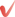 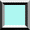 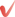 ĐẾM
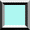 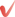 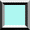 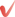 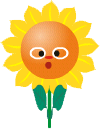 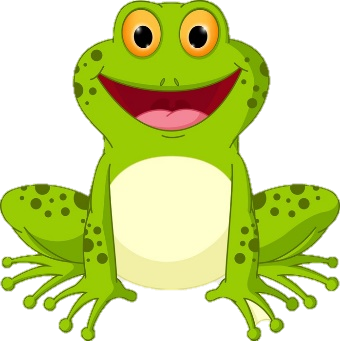 [Speaker Notes: Bấm vào chú ếch để quay về trang chủ
Bấm vào ô vuông để hiện thông báo đáp án đúng/ sai]
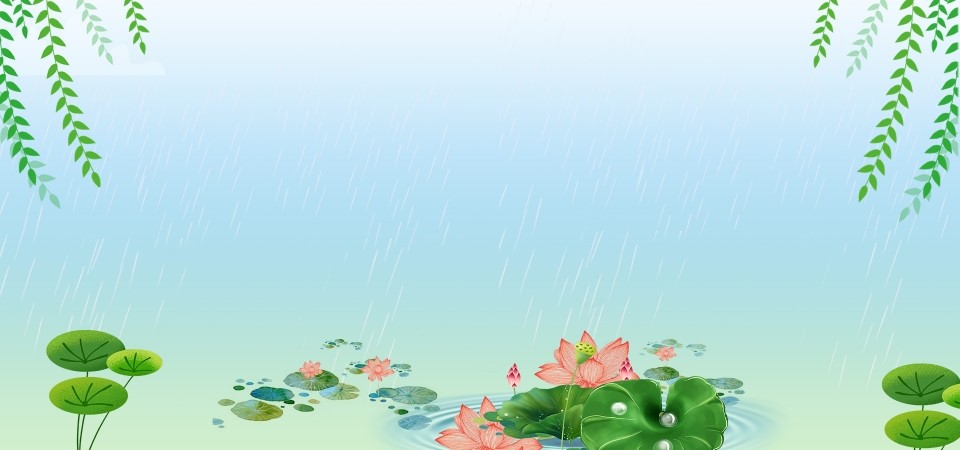 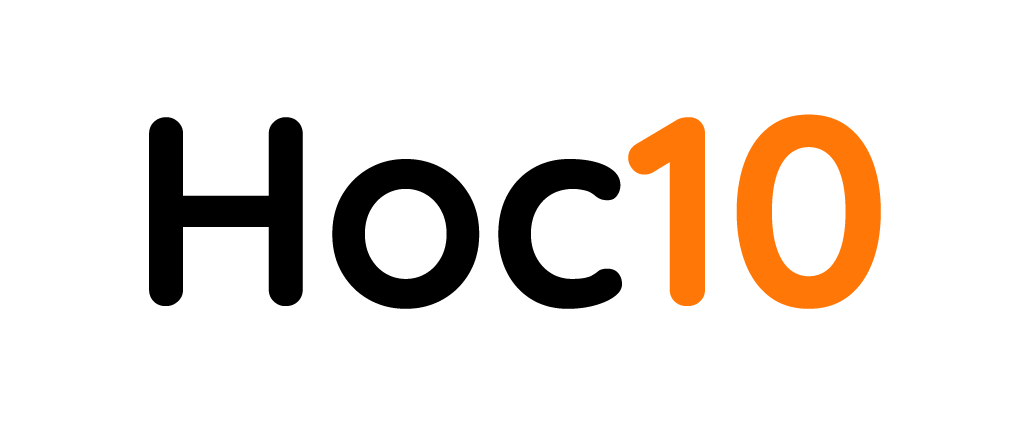 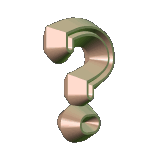 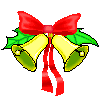 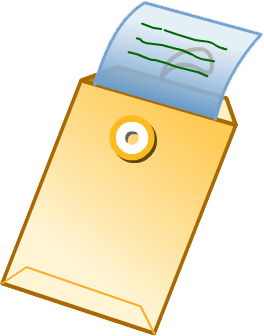 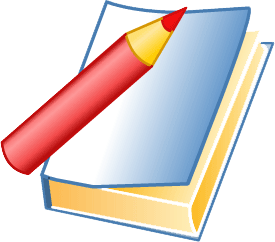 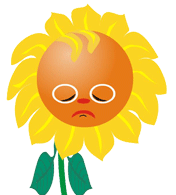 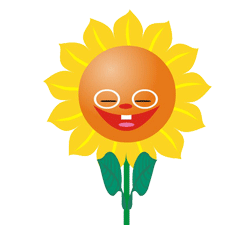 Tiếc quá …! Bạn chọn sai rồi !
Đáp án
Làm lại
Hoan hô . Bạn chọn đúng rồi !
2. Hãy đếm số tam giác đều trong hình dưới đây?
2
3
4
5
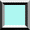 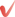 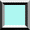 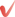 ĐẾM
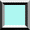 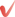 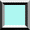 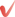 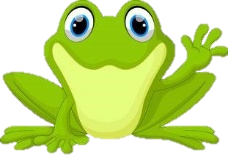 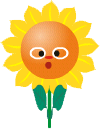 [Speaker Notes: Bấm vào chú ếch để quay về trang chủ
Bấm vào ô vuông để hiện thông báo đáp án đúng/ sai]
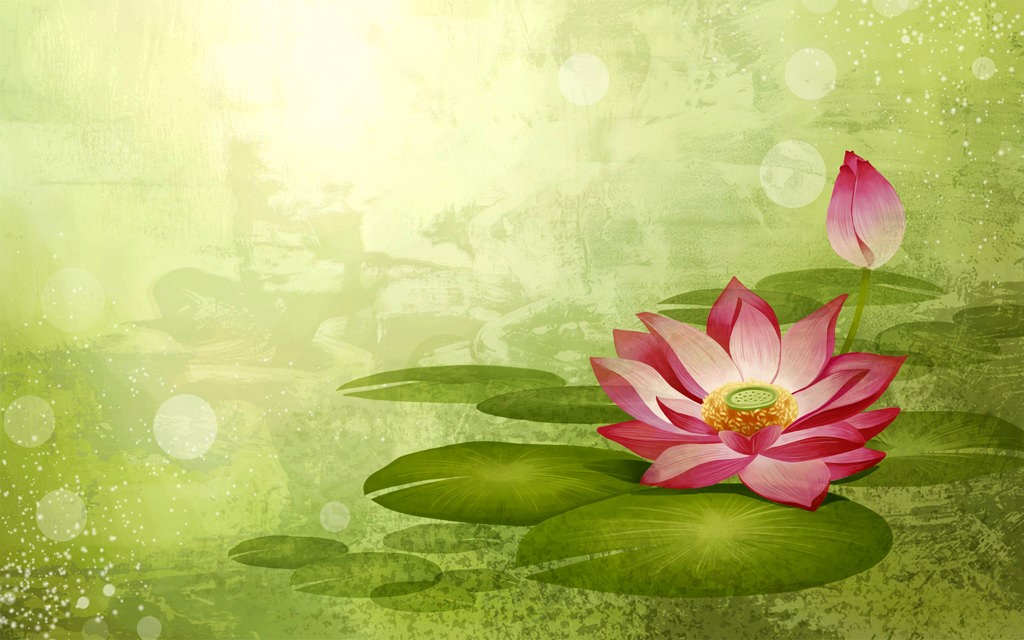 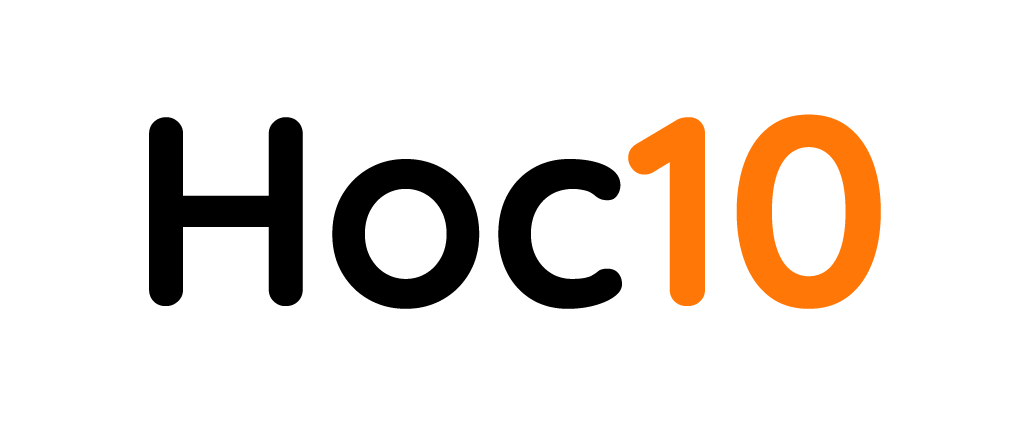 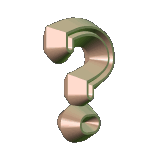 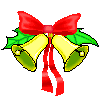 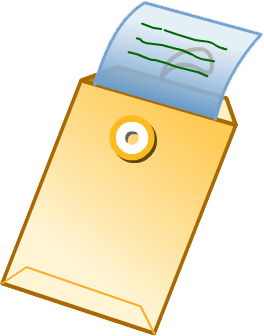 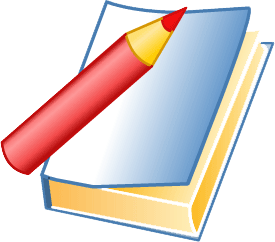 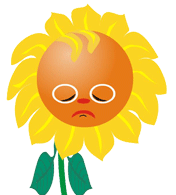 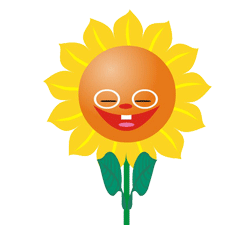 Tiếc quá …! Bạn chọn sai rồi !
Đáp án
Làm lại
Hoan hô . Bạn chọn đúng rồi !
3. Trong các hình dưới đây, hình nào không có trục đối xứng?
Hình e và d
Hình b và d
Hình a và c
Hình b và e
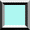 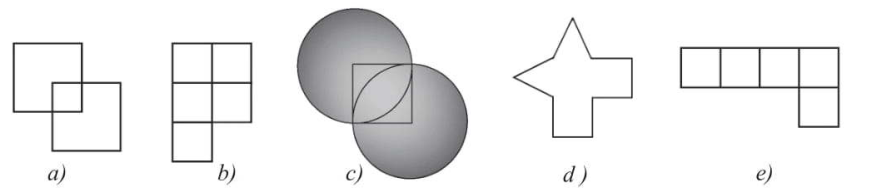 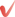 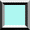 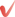 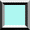 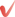 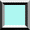 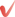 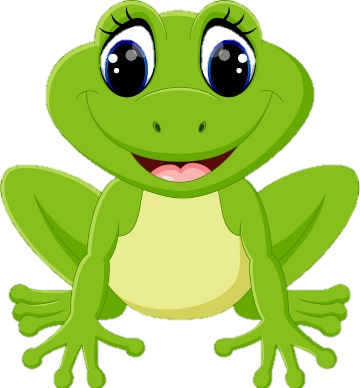 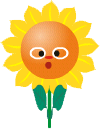 [Speaker Notes: Bấm vào chú ếch để quay về trang chủ
Bấm vào ô vuông để hiện thông báo đáp án đúng/ sai]
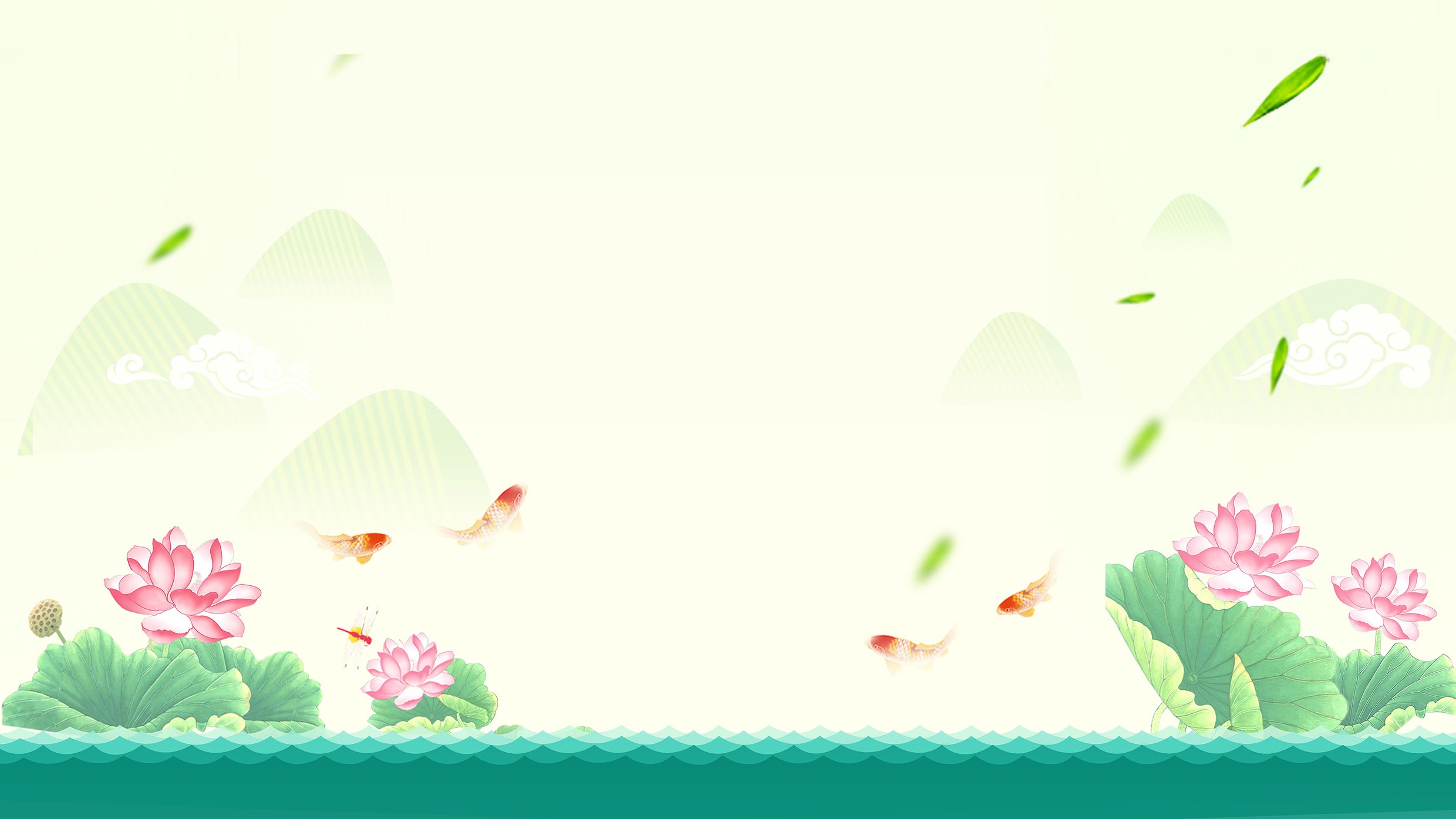 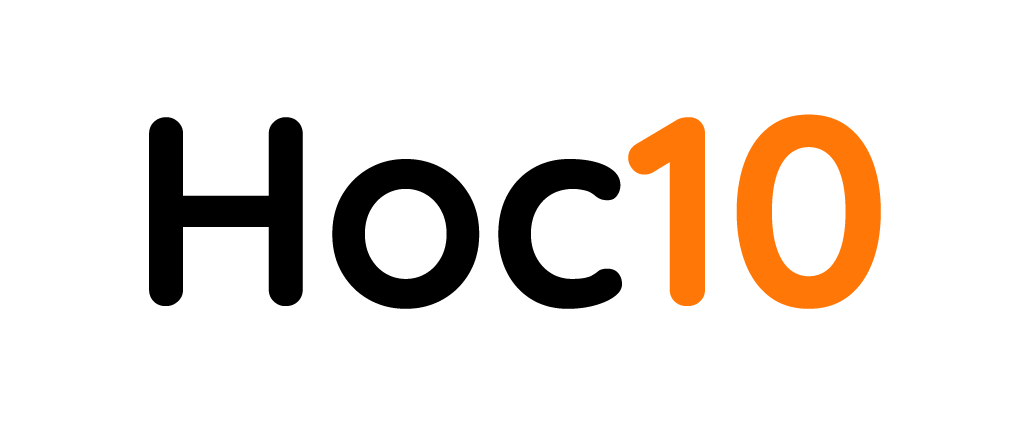 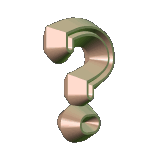 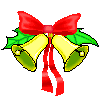 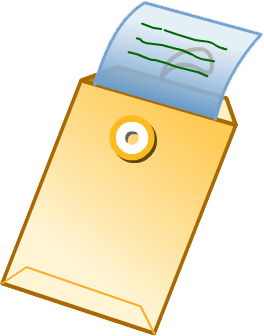 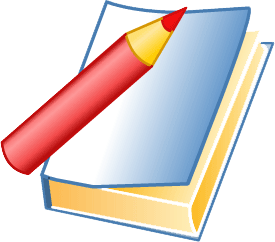 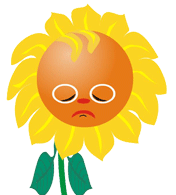 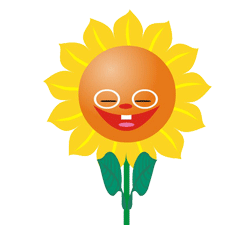 Tiếc quá …! Bạn chọn sai rồi !
Đáp án
Làm lại
Hoan hô . Bạn chọn đúng rồi !
4. Trong các hình dưới đây, hình nào có tâm đối xứng?
a, b, c
a, b, e
a, e
b, d
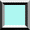 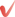 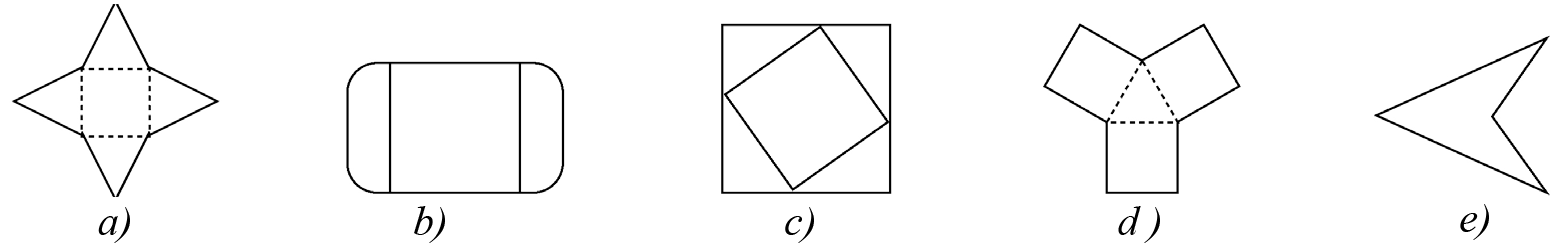 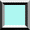 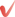 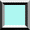 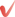 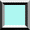 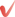 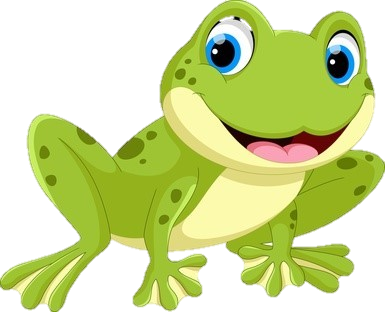 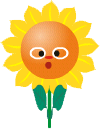 [Speaker Notes: Bấm vào chú ếch để quay về trang chủ
Bấm vào ô vuông để hiện thông báo đáp án đúng/ sai]
BÀI 1:
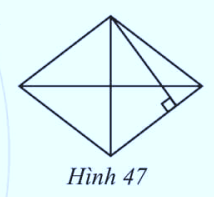 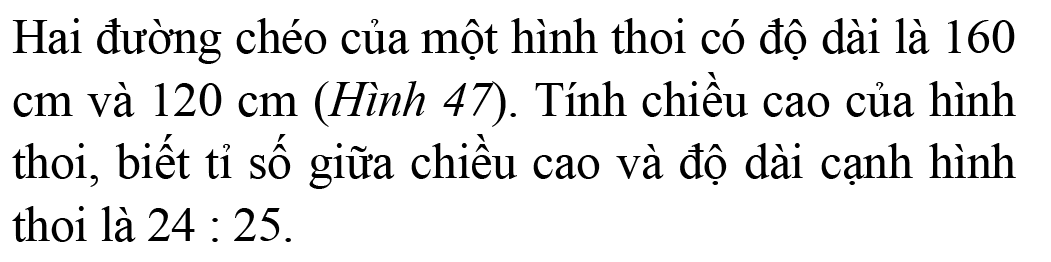 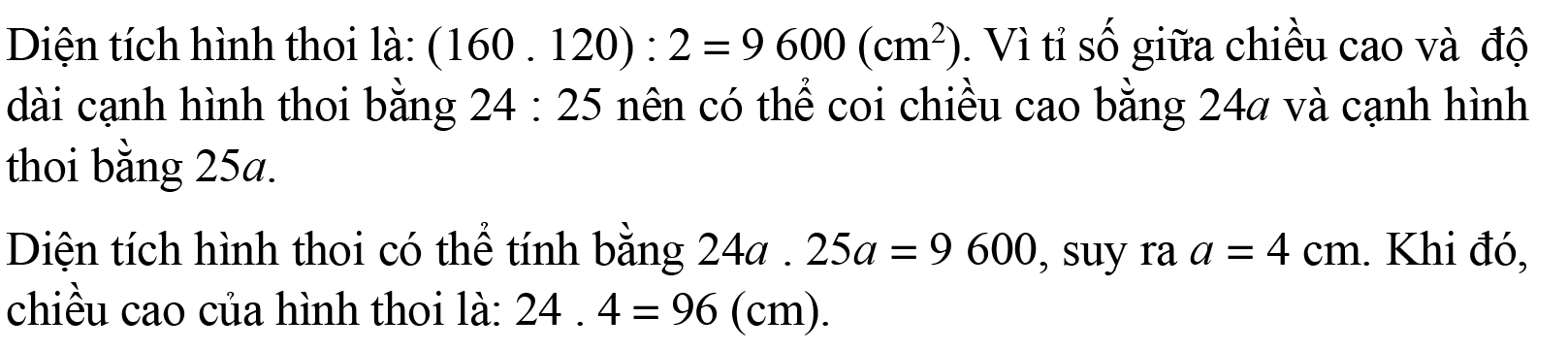 [Speaker Notes: Mỗi lần bấm vào chữ Hướng dẫn xuất hiện 1 đáp án theo thứ tự từ trên xuống]
BÀI 2:
Để làm một con diều, bạn Nam lấy một tờ giấy hình chữ nhật có chiều dài 60cm, chiều rộng 40cm để cắt thành một hình thoi như hình bên dưới. Hãy tính:
 Diện tích của tờ giấy hình chữ nhật.
 Phần diện tích giấy còn lại sau khi làm con diều.
GIẢI
Diện tích tờ giấy hình chữ nhật là:
	60.40 = 2 400 cm2
Diện tích tờ giấy hình chữ nhật là:
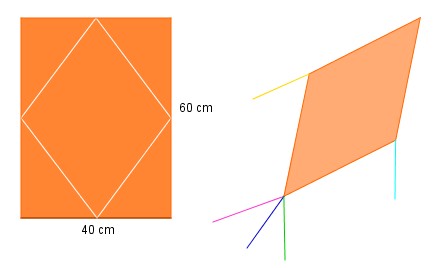 Độ dài hai đường chéo của hình thoi lần lượt là:
Độ dài hai đường chéo của hình thoi lần lượt là: 60cm và 40 cm
Diện tích của hình thoi:
 		60.40:2 = 1 200 cm2
Diện tích của hình thoi:
Diện tích phần giấy còn lại sau khi làm diều là:
Diện tích phần giấy còn lại sau khi làm diều là: 2 400 – 1 200 = 1 200 cm2
Bài 3: THẢO LUẬN NHÓM
Chia làm thành các nhóm thảo luận và trả lời các câu hỏi bên dưới?
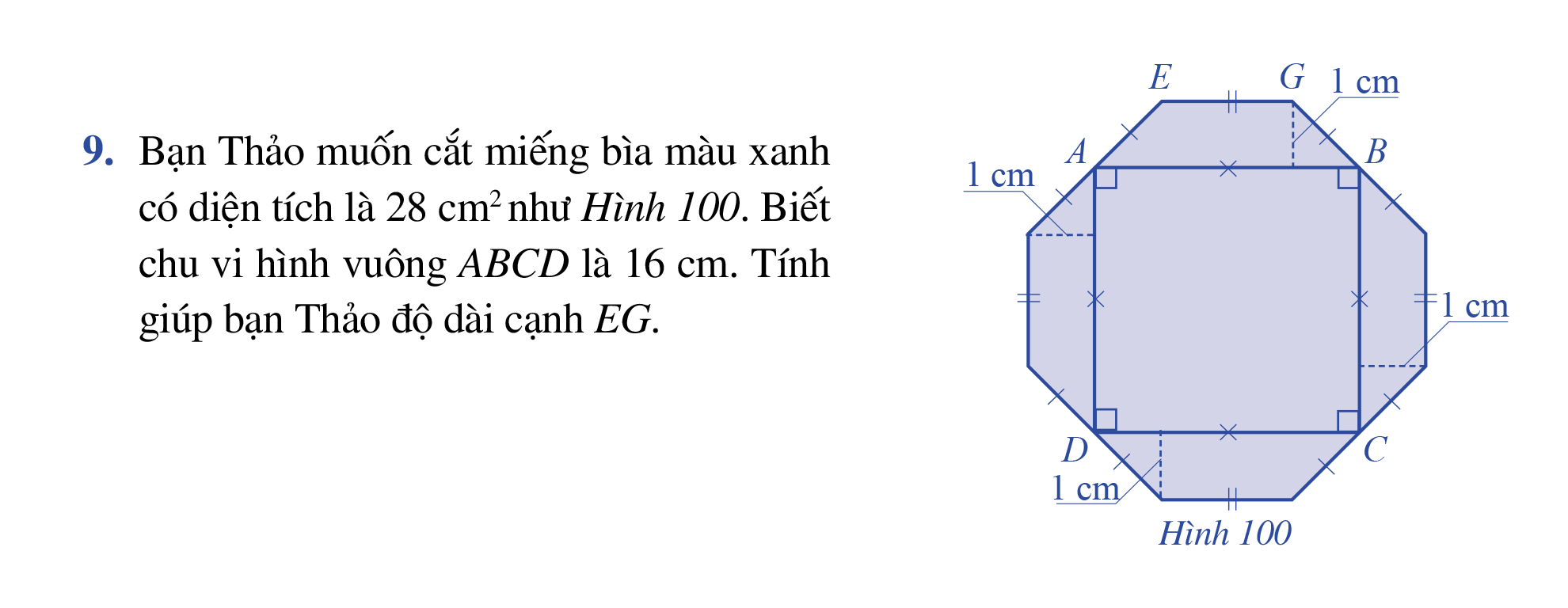 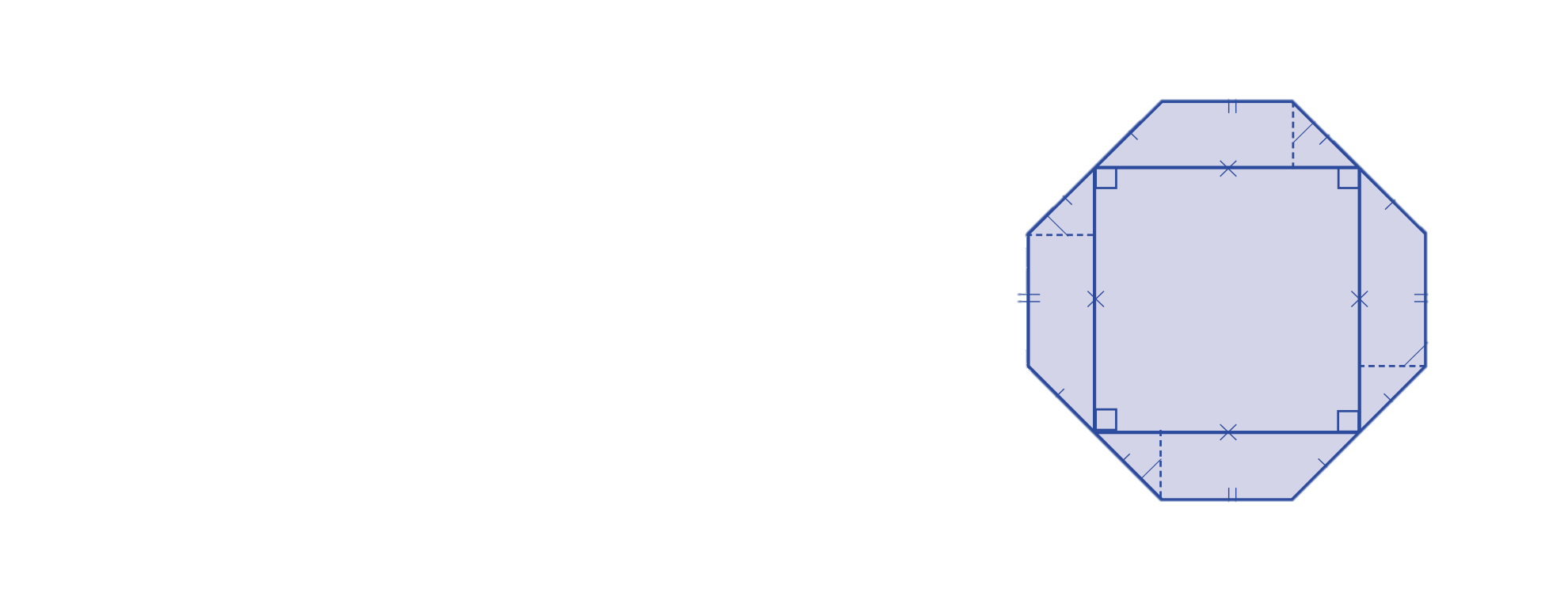 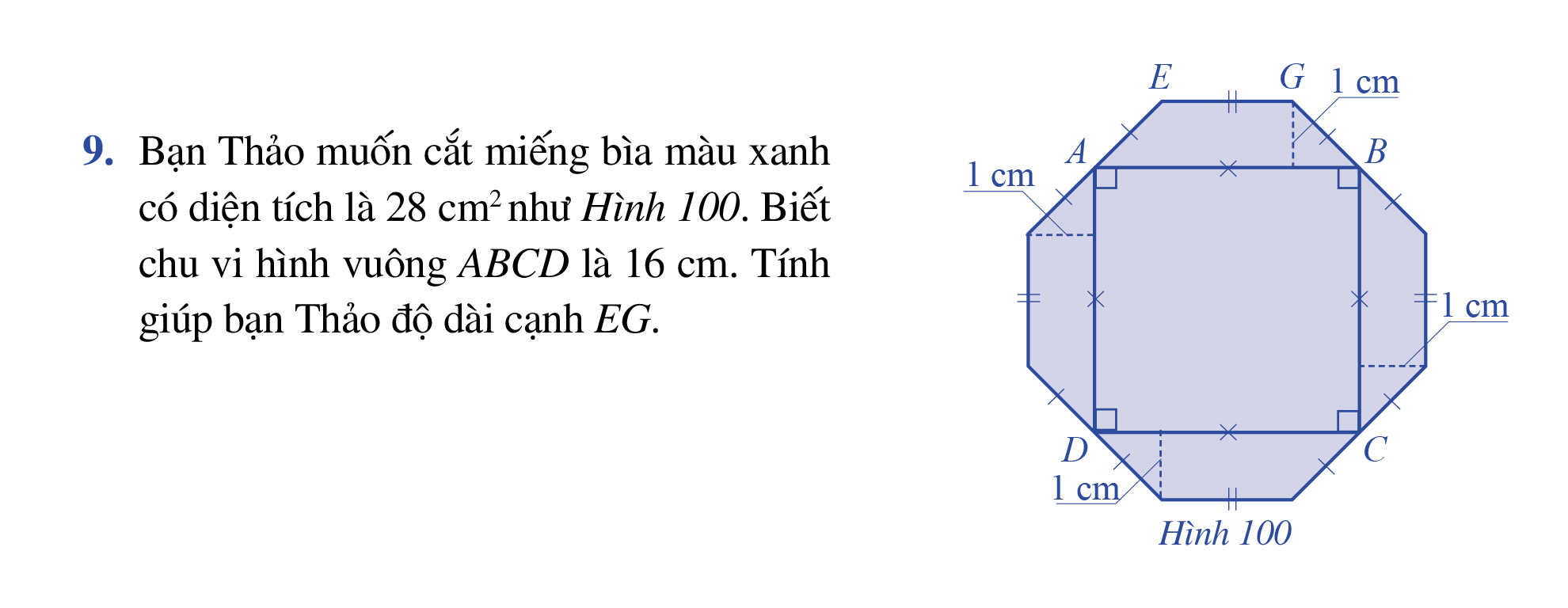 Bài 3 THẢO LUẬN NHÓM
Các em tự hoàn thiện bài giải của mình vào tập theo bảng đáp án bên dưới.
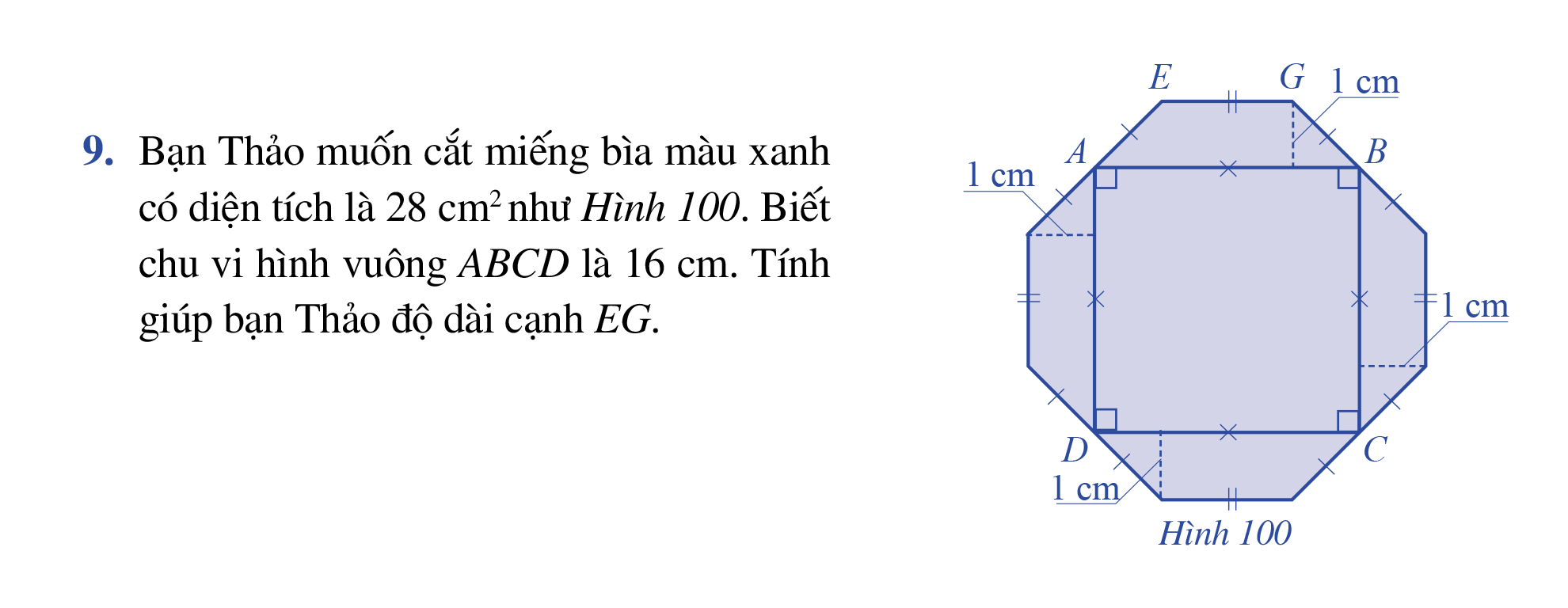 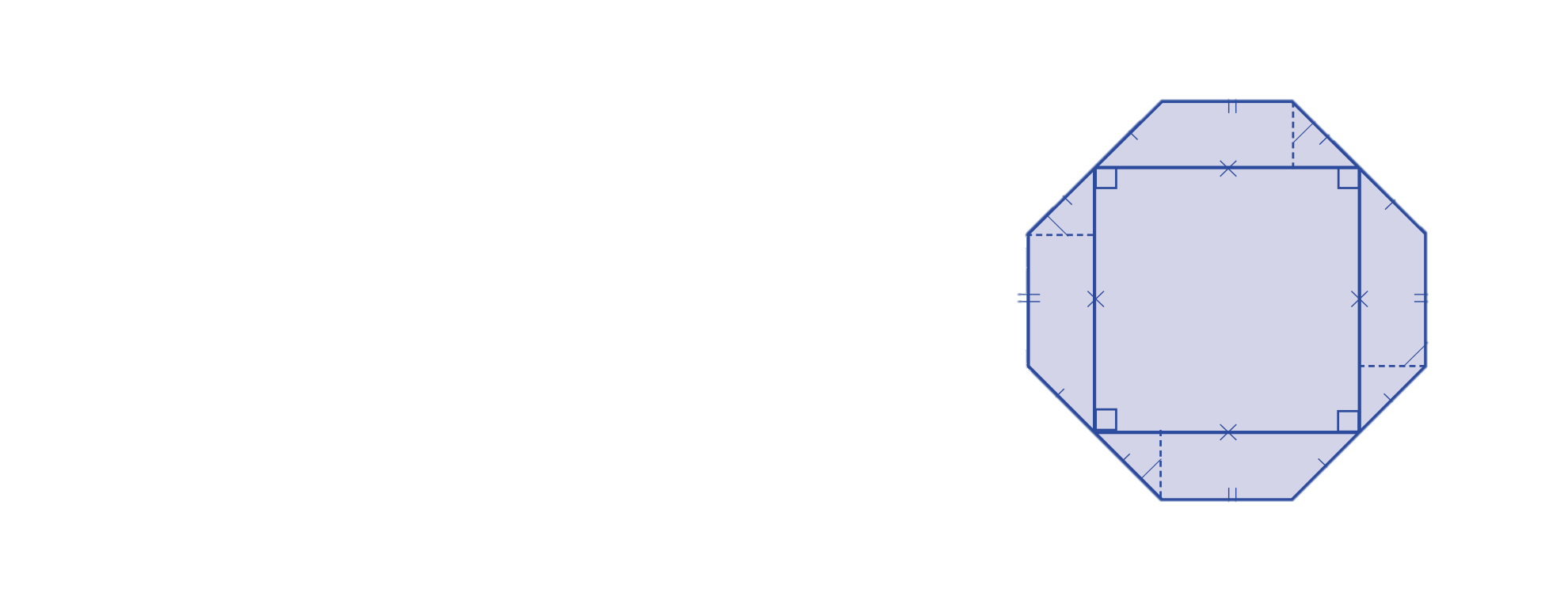 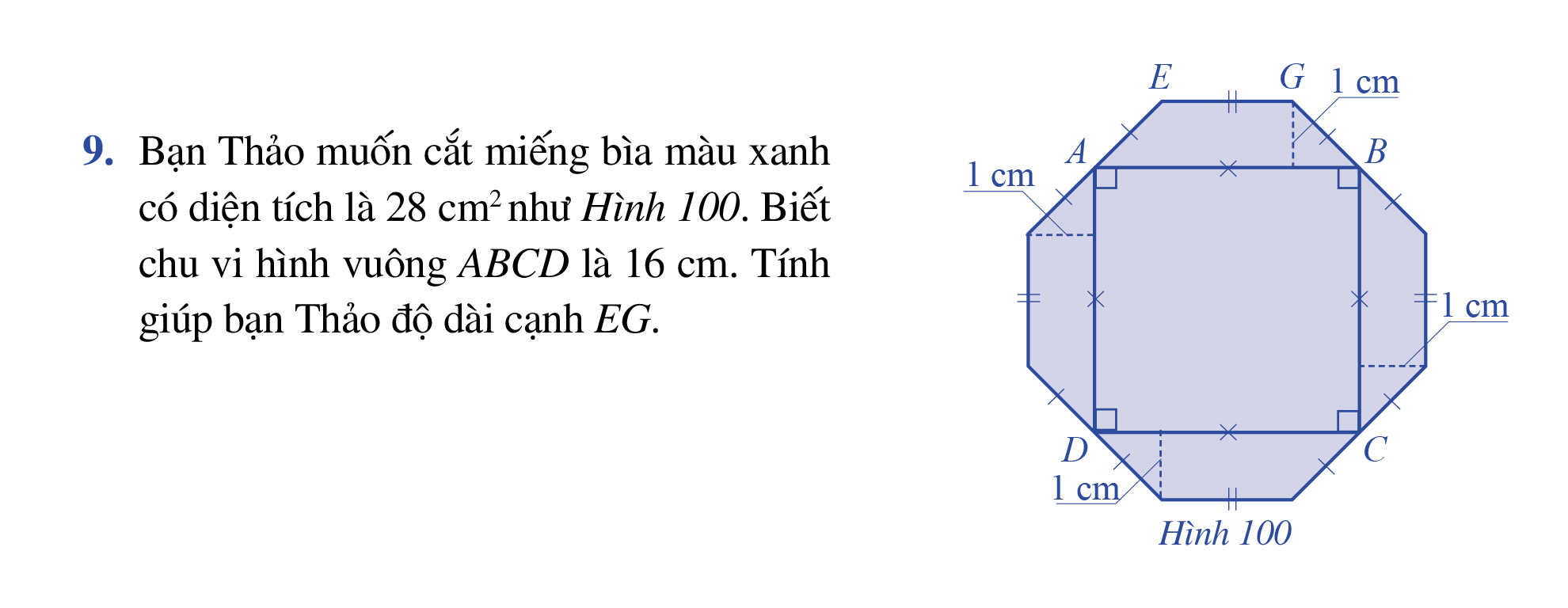 TAM GIÁC ĐỀU
1
HÌNH VUÔNG
2
LỤC GIÁC ĐỀU
3
TỨ GIÁC ĐẶC BIỆT
Hình bình hành
Hình thang cân
Hình chữ nhật
Hình thoi
4
HÌNH ĐỐI XỨNG
SƠ ĐỒ TÓM TẮT CHƯƠNG III
Hình đối xứng trục
Hình đối xứng tâm
5
ĐỐI XỨNG TRONG THỰC TIỄN
Trong tự nhiên
Trong kiến trúc
Trong nghệ thuật
Trong công nghệ
6
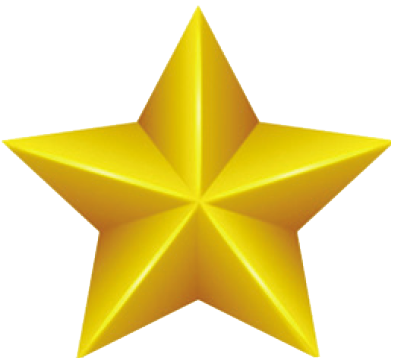 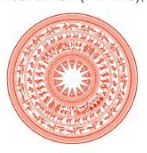 BÀI TẬP VỀ NHÀ
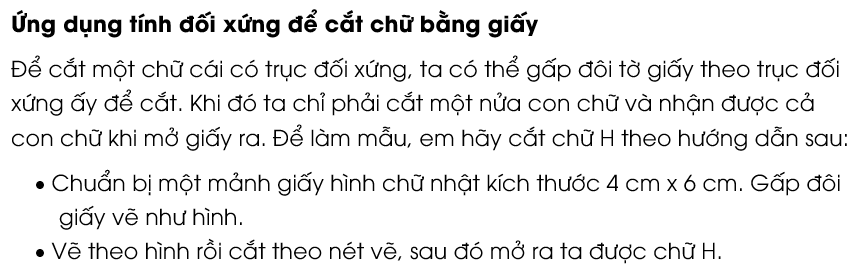 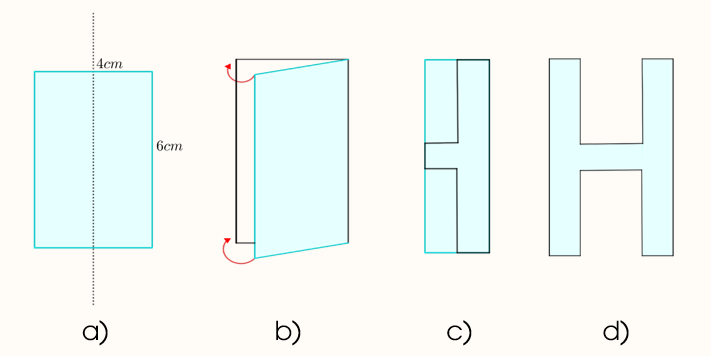